articles
Indefinite article
Definite article
Indefinite articles a & an
A is used before nouns which begin with Consonants
A book, a girl, a sweet
Also A is used before U and EU
A university, a European city
AN is used before nouns which begin with vowels
An apple, an interesting film
AN is used before  H when the sound is silent
An hour
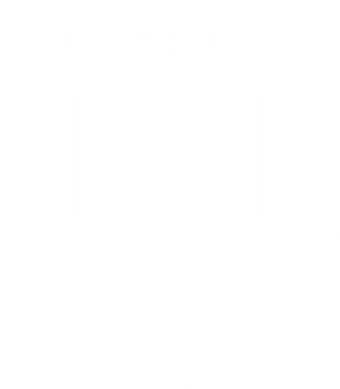 A & the
Mary: I bought a CD player and a TV yesterday.
Fred: Was the CD player expensive?

A & AN are used when we mention smth for the first time
THE is used when we mention a person or a thing again
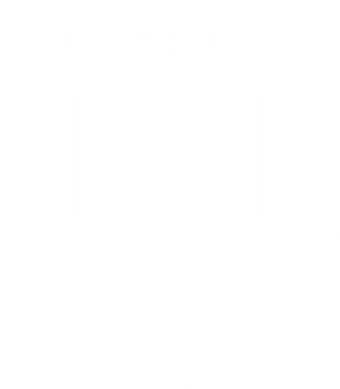 Special uses of A & AN
We use A, AN with prices, frequency and speeds
It costs $2 a litre
You should drink about 2 litres of water a day
You’re driving at 90 miles an hour
We use A, AN with professions
I’m a hairdresser; she’s a doctor
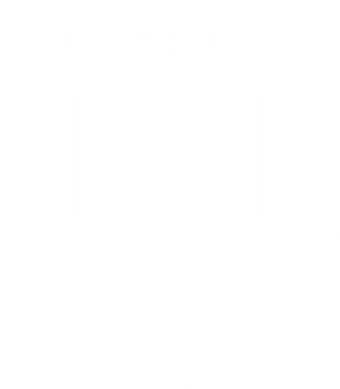 Special uses of THe
When there is only one of something
The sun, the Earth, the world, the Internet etc
Is she in the kitchen? Can you turn off the TV?
When a singular noun (name) refers to a group
The police, the government, the Browns
With superlatives
The best, the most interesting
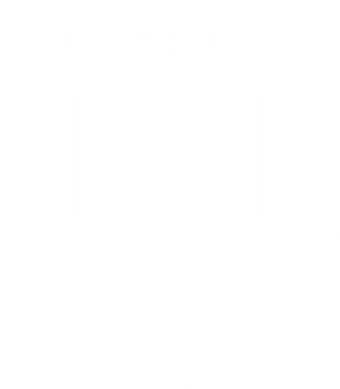 Special uses of the
With the first, the second etc
A second means “another, one more”
With adjectives that refer to groups
The rich, the poor
With nationalities
The Chinese
With musical instruments
I play the violin
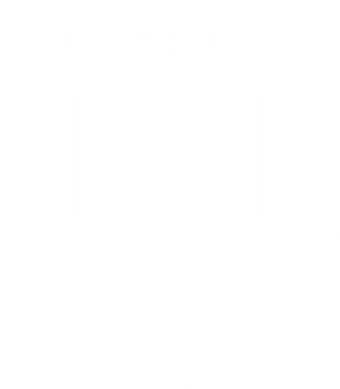 Zero article
When we talk in general with uncount.nouns or with plural nouns
Life was more difficult for our grandparents
People are often afraid of taking risks.
Common expressions:
At home, in/to hospital, in/to prison, at/school, at/to university, at/to work
With seasons
I like summer a lot.
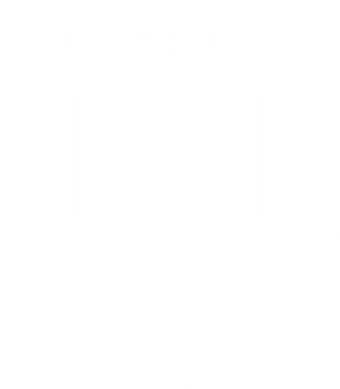 Zero article
With names of meals
When did you have lunch?
With names of languages without the word “language”
She knows English, BUT she knows the English language
With names of months and days
My Birthday is in April. 
I work on Monday.
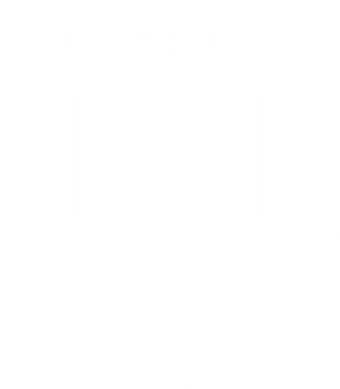 Geographical names
Geographical names are used without articles
England, France, Tomsk, Moskow
Words republic, union, kingdom & states are used with the definite article
the United Kingdom, the Czech Republic
Names of oceans, seas & rivers are used with the definite article
the Pacific Ocean, the Black Sea
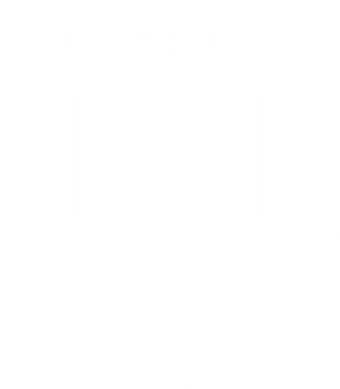 Geographical names
Names of lakes without the word “lake” go with no article
Lake Ontario OR the Ontario
Names of mountain chains go with the definite article
The Urals, the Alps
Names of mountain peaks go with no article
Elbrus, Everest
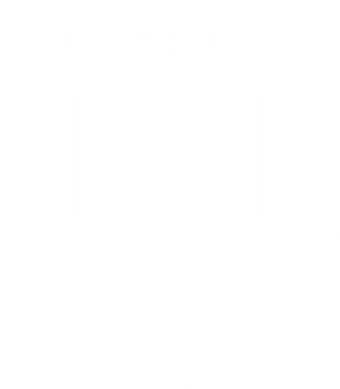 Geographical names
Names of groups of islands are used with the definite article
The Bermudas
Names of singular islands are used with no article
Madagascar 
Names of streets and squares are used without articles
Oxford Street, Trafalgar Square
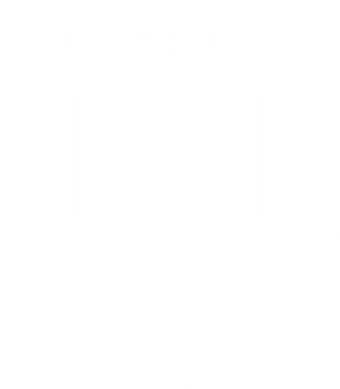 Geographical names
The names of the following towns, countries & cities are used with the definite article:
The Hague, the Netherlands, the West Indies, the Ruhr, the Riviera, the Crimea, the Ukraine, the Caucasus, the Congo, the Lebanon
Cardinal points are used with definite article
 the North, the South, the West, the East 
BUT form East to West & from North to South
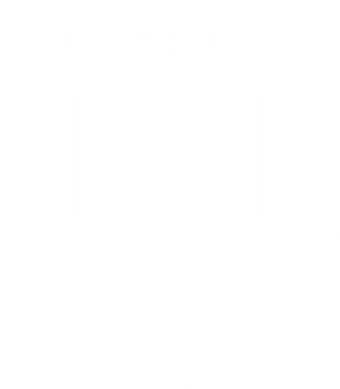 Thank you for your attention